Get Informed
Media Overload
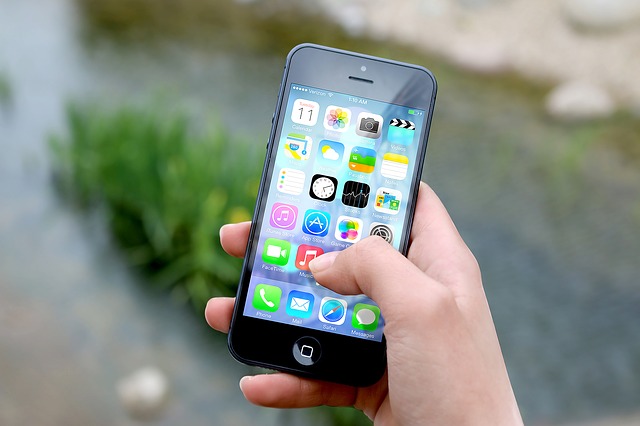 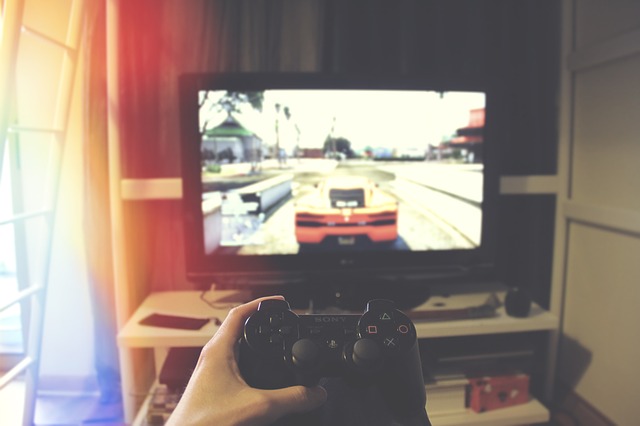 How can we identify whatinformation is real?
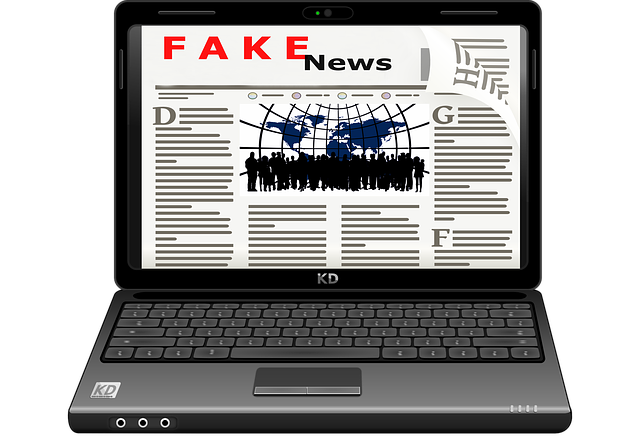 Searching for answers
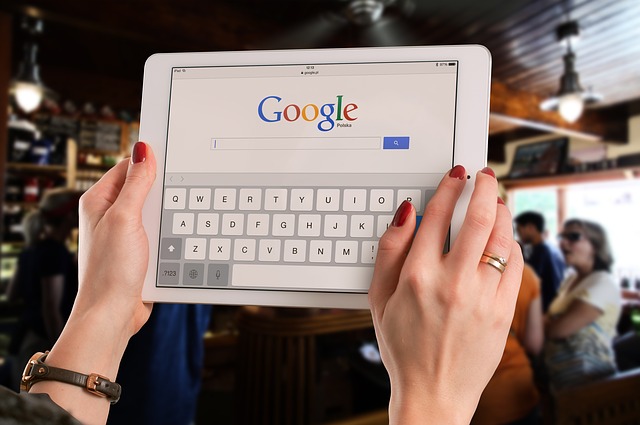 What’s the story?
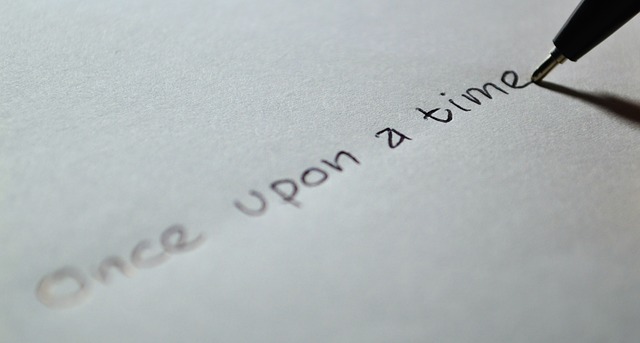 Website analysis
Click on the website from where the information originated and check:
 - Website mission
 - Website name
 - Contact details
 - Website content
 - Dates of posts
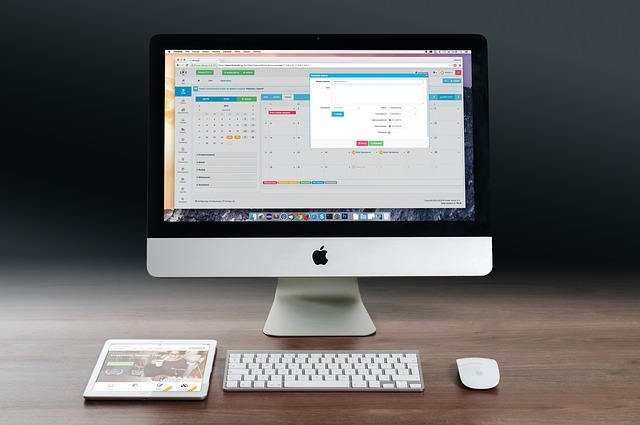 Website Name
Reputable Websites		       Unreliable Websites
http://therapistinabox.com

http://www.curezone.org

http://doctoryourself.com/
https://ec.europa.eu

http://www.mayoclinic.org

www.webmd.com

www.harvard.edu
Academic and State sources
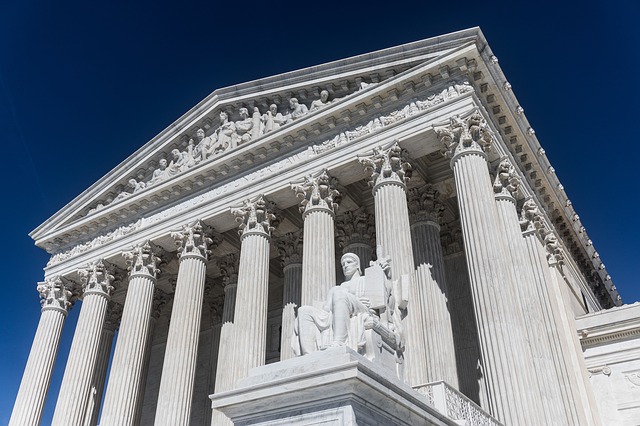 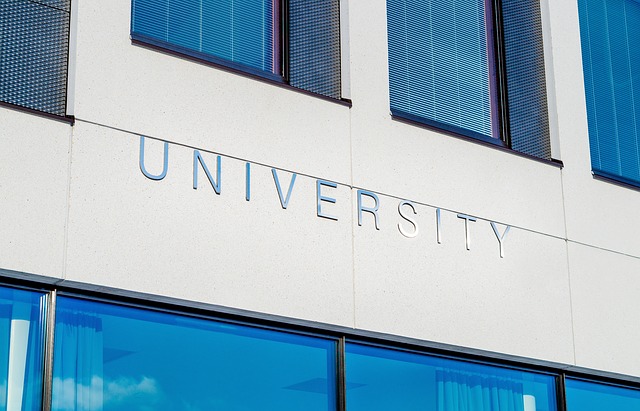 Agenda and Biases
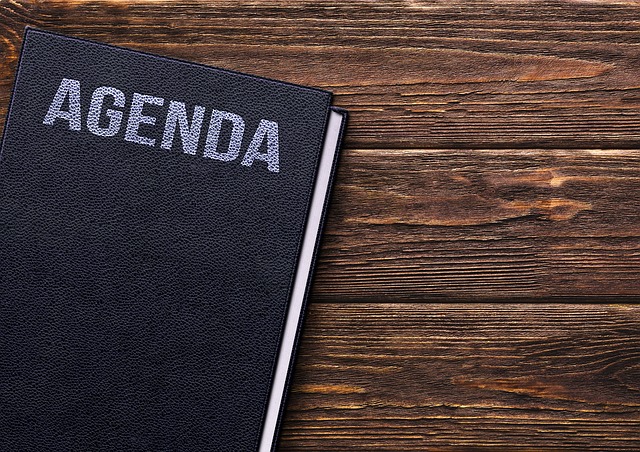 Research the author
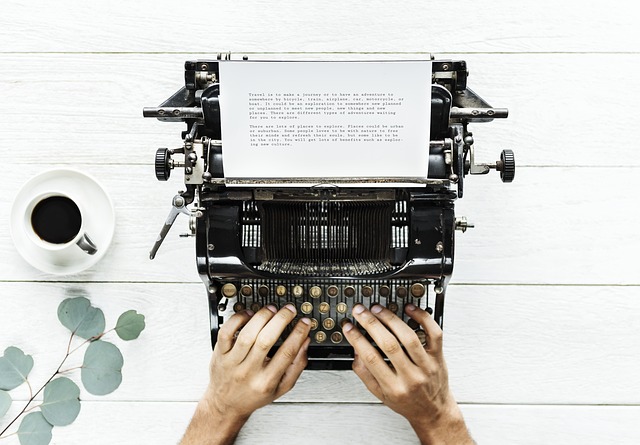 Is it a real person?

Are they  respected and well known
in their specific field?
Sources to avoid
Emails from unknown sources
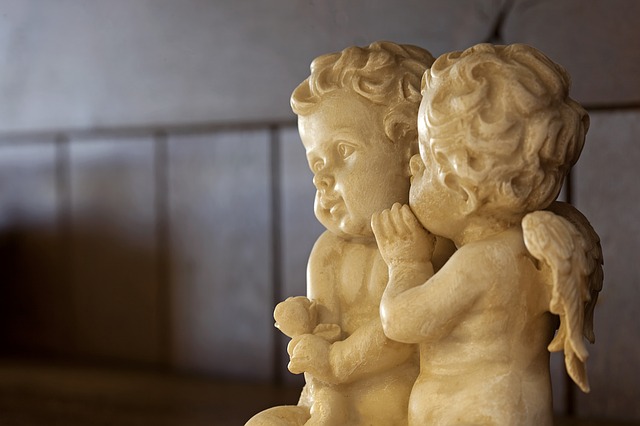 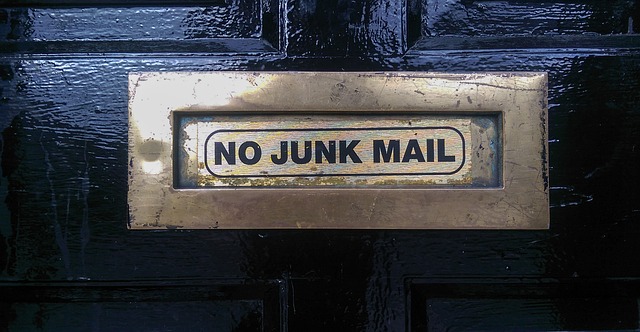 Parroting
Activity – Reporting Biases
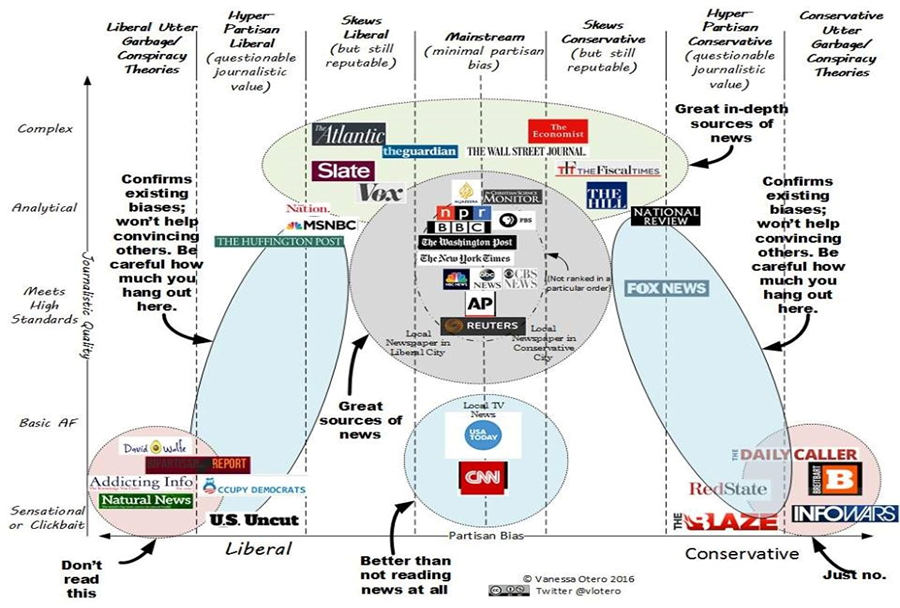 Thanks!
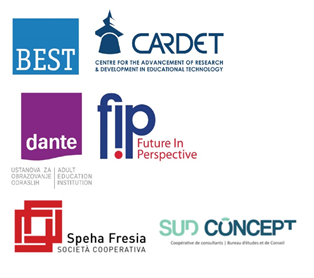 All photographs courtesy of Pixabay.com
This project has been funded with support from the European Commission.

This document reflects the views only of the author and the Commission cannot be
held responsible for any use which might be made of the information contained herein.

Project Number: 2017-1-FR01-KA204-037126